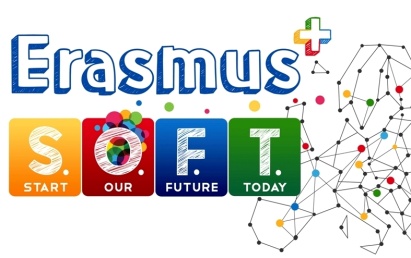 Erasmus+ projectS.O.F.T. – Start Our future Today2020-1-PL01-KA229-081533
PROJECT BASED LEARNING                                   Gordana Maršić            Osnovna škola Bartola Kašića, Vinkovci
PBL
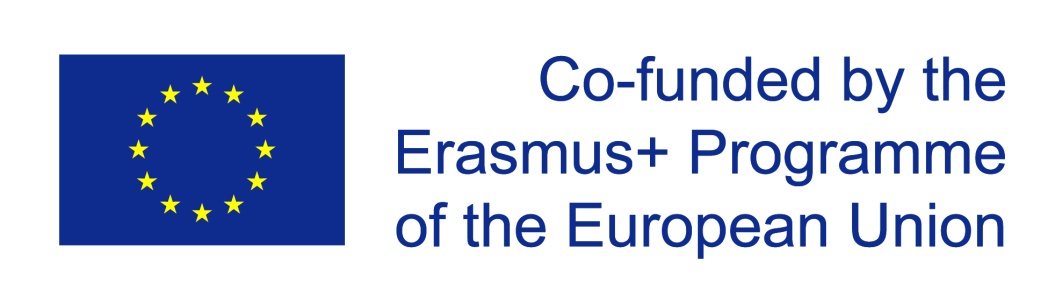 Meeting in Poland,    November 2021
1
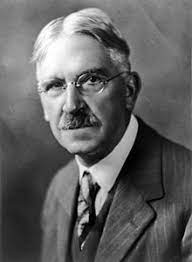 John Dewey was an American philosopher,  psychologist and educational reformer. Because of his  methods of teaching, which were based the principles “learning by doing”,  he is regarded as the founder of project-based learning. Dewey's theories on learning advocated a life-long learning approach where learning happens when students interact during real life tasks.
1859-1952
2
Project based learning, PBL-  teaching method, the main goal is learning by solving    problems-  it is closely linked to the curriculum-  traditional ways of teaching and learning from textbooks   are not considered to be appropriate fot the development   of the key competences necessary for the living and    working in the 21st century- it often connects mulltiple school subjects - research has shown that pupils that had project based    learning at schools achieve far better results in final exams
3
21st century skills
4
The differences between projects and project based learning
5
6
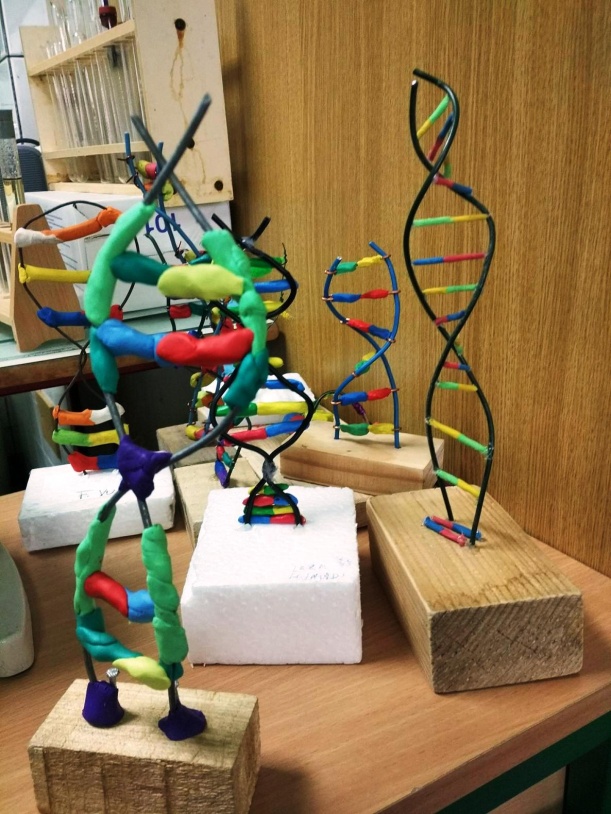 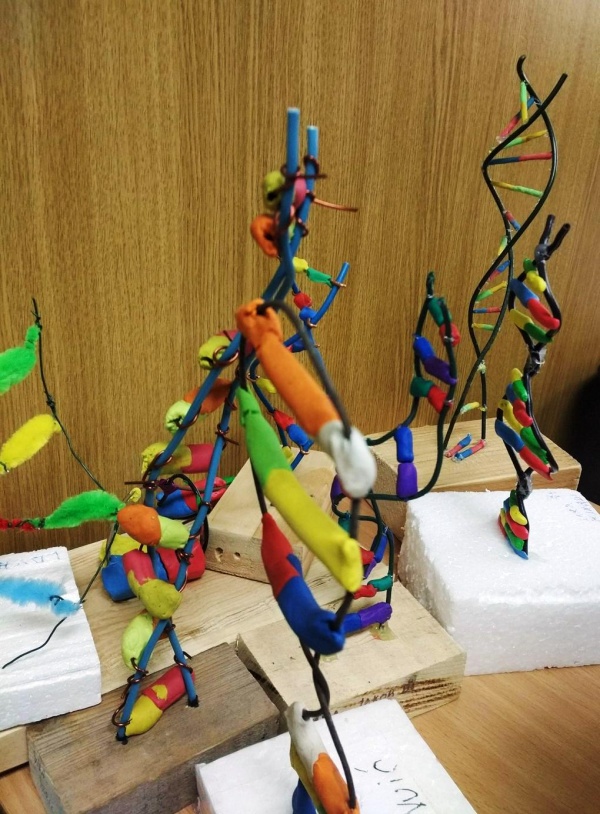 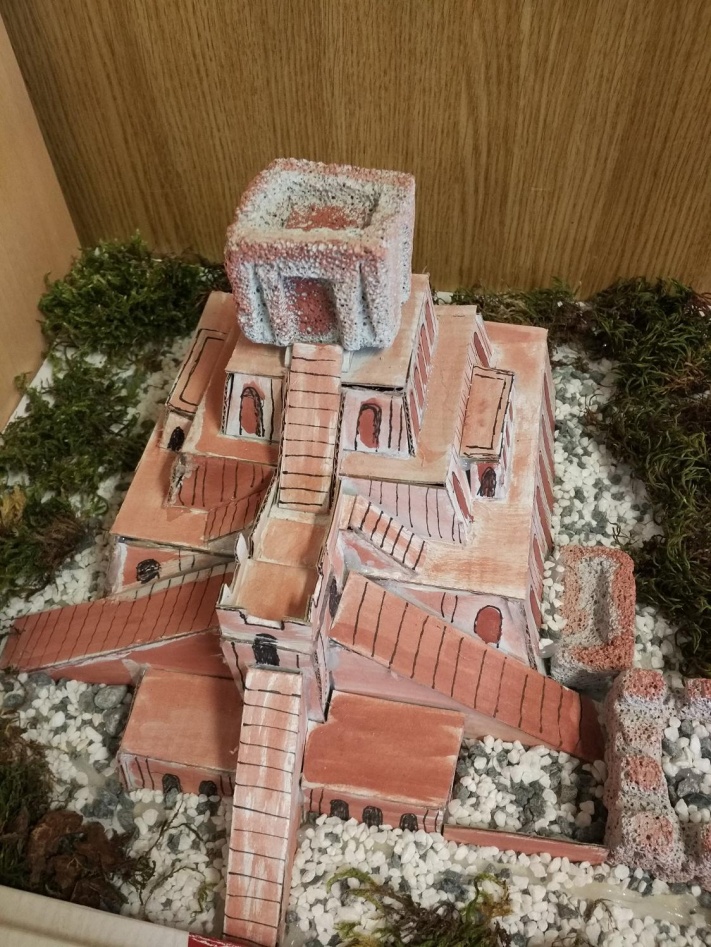 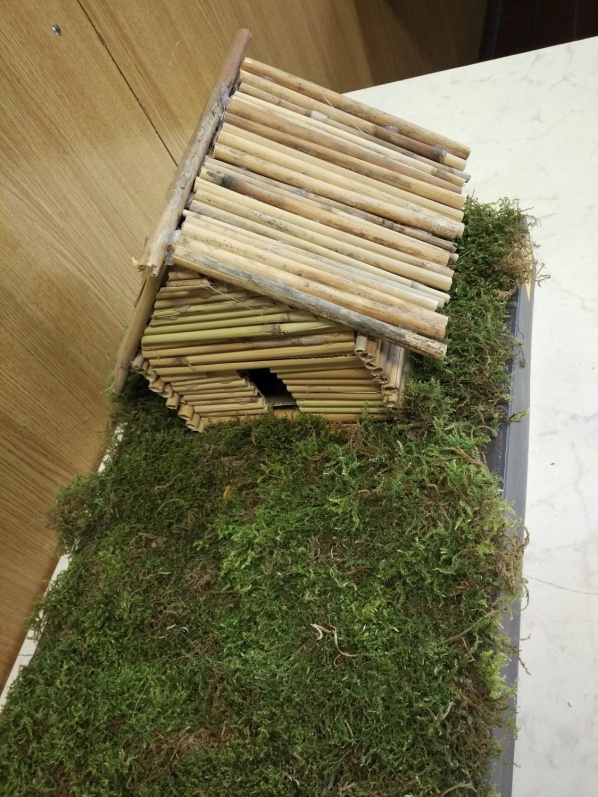 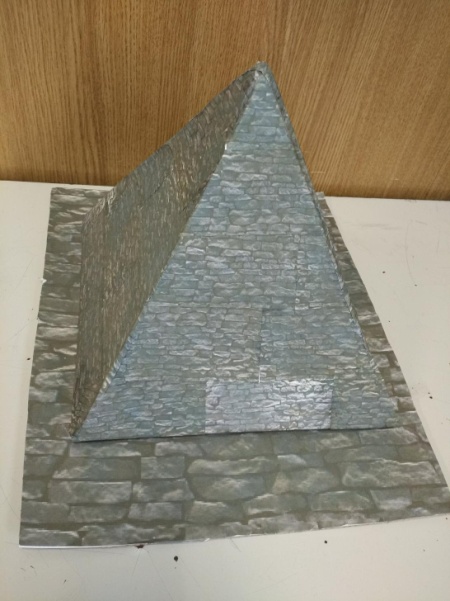 7
Project-based learning components:
- the topic of the project is determined by the teacher   according to the existing curriculum
- pupils  develop key 21st century skills
- driving question
- the pupil’s  need to solve problems and acquire knowledge
- respecting pupils’  preferences and desires - allowing pupils to make decisions
- getting to know the problems, making assumptions for solving them
- execution of the project, work on the topic according to the plan and    with the teacher's help and supervision
- presenting solutions outside the classroom
- the teacher and pupils together assess the applicability of the solution
8
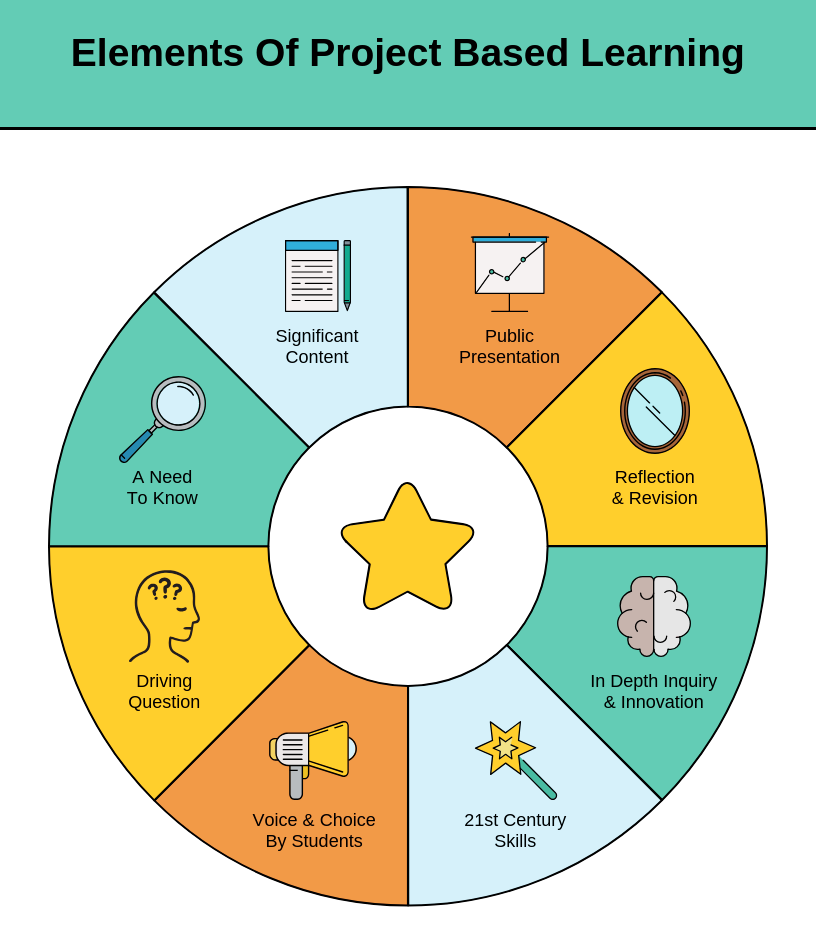 9
Projects can result in:
- learned teaching material
- educating / informing others
- inviting groups of people to action
- creating something useful for pupils/ community
- event planning
- collecting money for a purpose
- inspiring others
- devising a better way to do something
10
Driving question – checklist:- the question is appealing to pupils- the question is concise- the question has no easy answer- the question taps into pupils interests- the question leads to more questions- there is more than one answer to the question- the topic is personal or local- pupils can relate to the question in their daily lives- pupils have choices for end product- the wqestion requires serious investigation- there is an authentic audience for the project- pupils will learn important skills and content- the project will somehow make a difference in the world
11
Driving question
12
13
Driving question: Do we need heroes? Can theft ever be justified? How can we reduce energy consumption in school? Who is the real leader? What if Rosa Parks had given up her seat on the bus? How does science affect sport? How safe is our community? How do our decisions affect our health? Is exercise enough for success? How do animals communicate? Can society function without government? Why do we use money? Is technology changing our lives for the better?
14
Branching questions
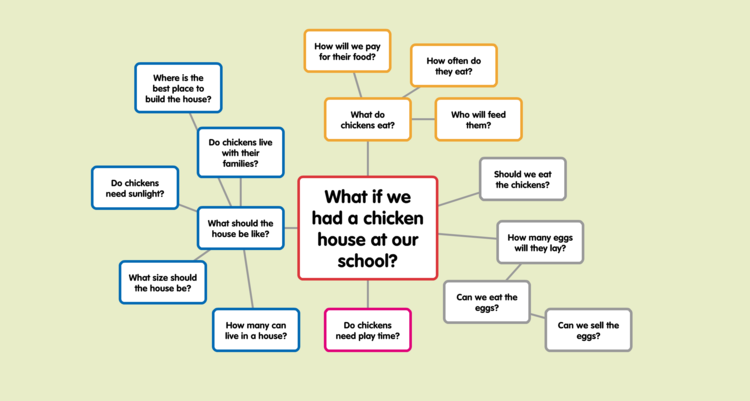 15
What should be the area and depth?
Which spot in the park is the most suitable?
How can we make a pond in the school park?
How can we prevent loosing the water?
Which plants can we plant?
Can we have fish?Which ones?
Can we use water from our public water supply system?
How do we solve the problem of water overheating in the summer?
Price?
16
Project workflow: - the teacher chooses what the pupils have to learn - driving question – pupils present what they already    know about it - pupils suggest the final product and plan - research (in pairs or groups) - bring the first draft to the teacher, discuss the good parts  and shortcomings - making the final product - presentation of research results - evaluation
17
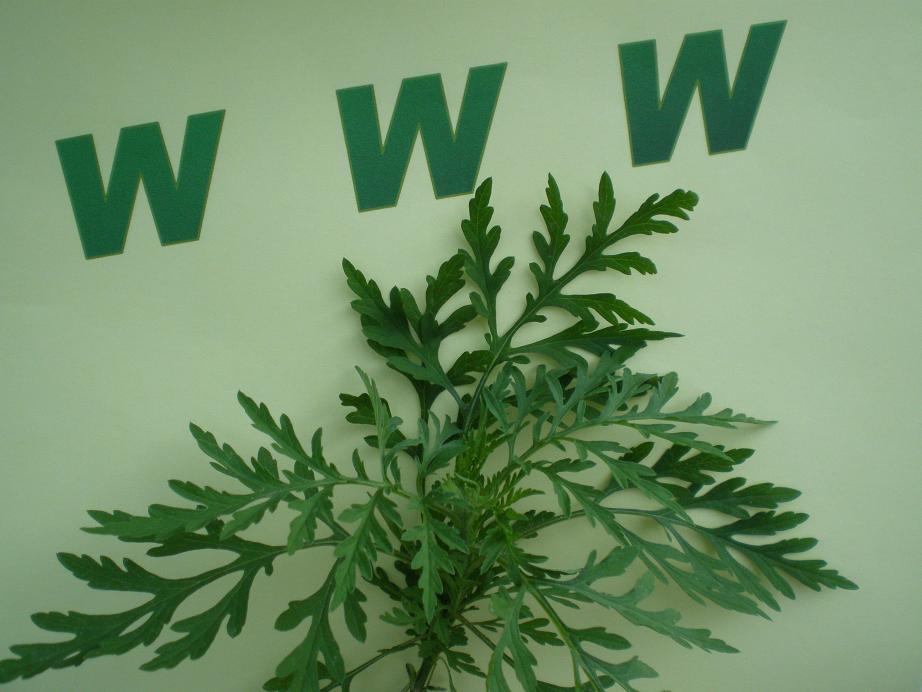 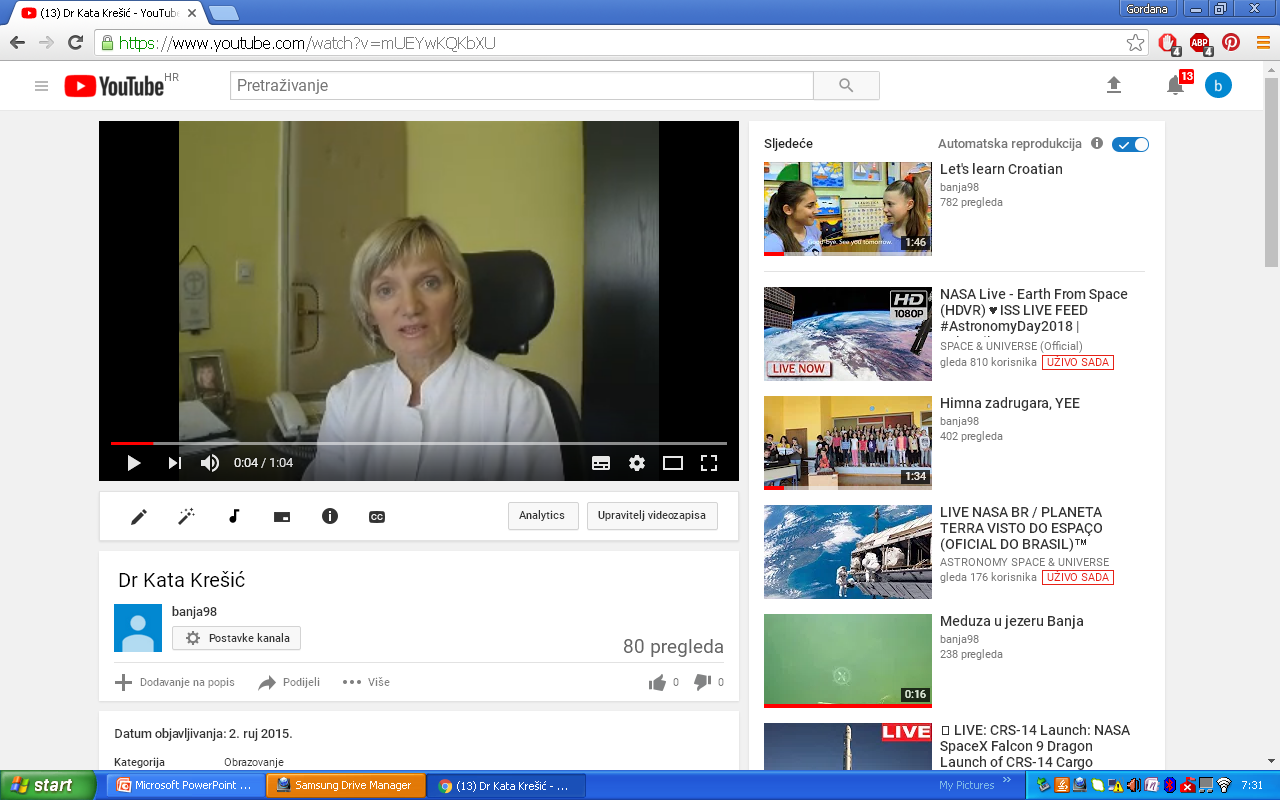 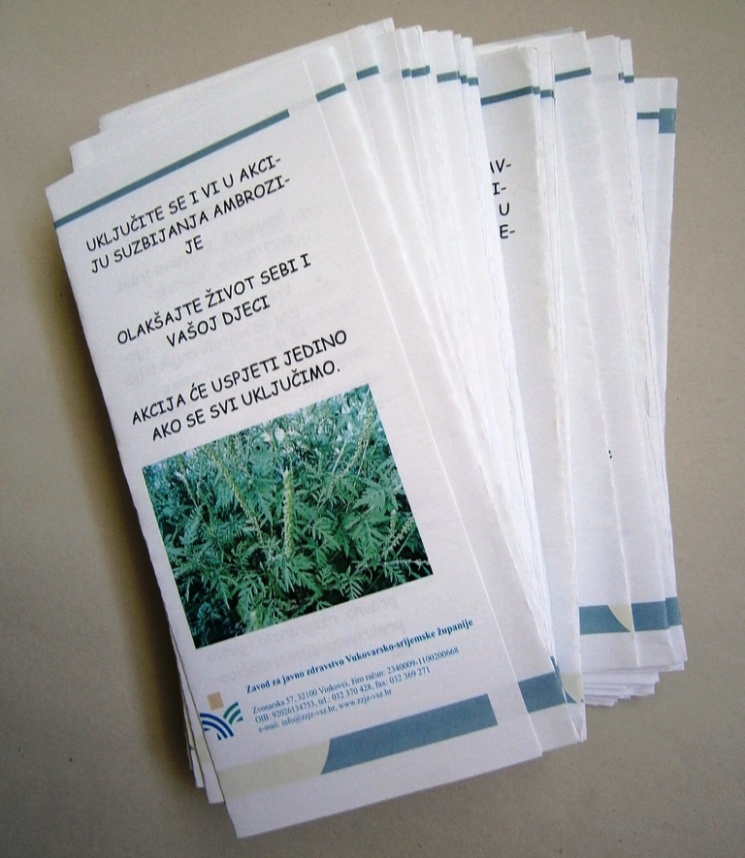 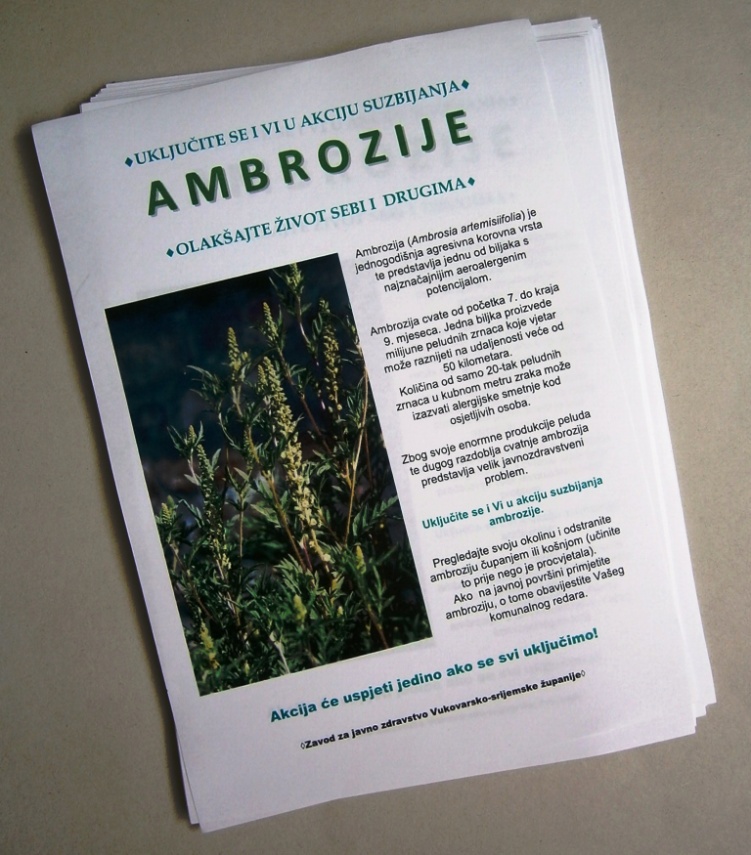 18
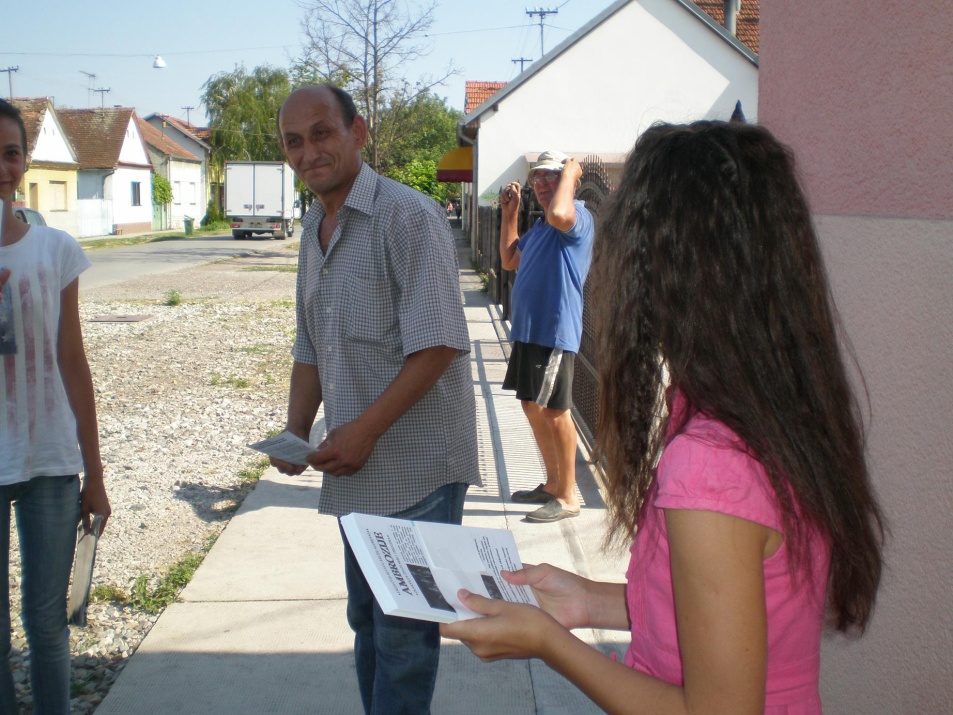 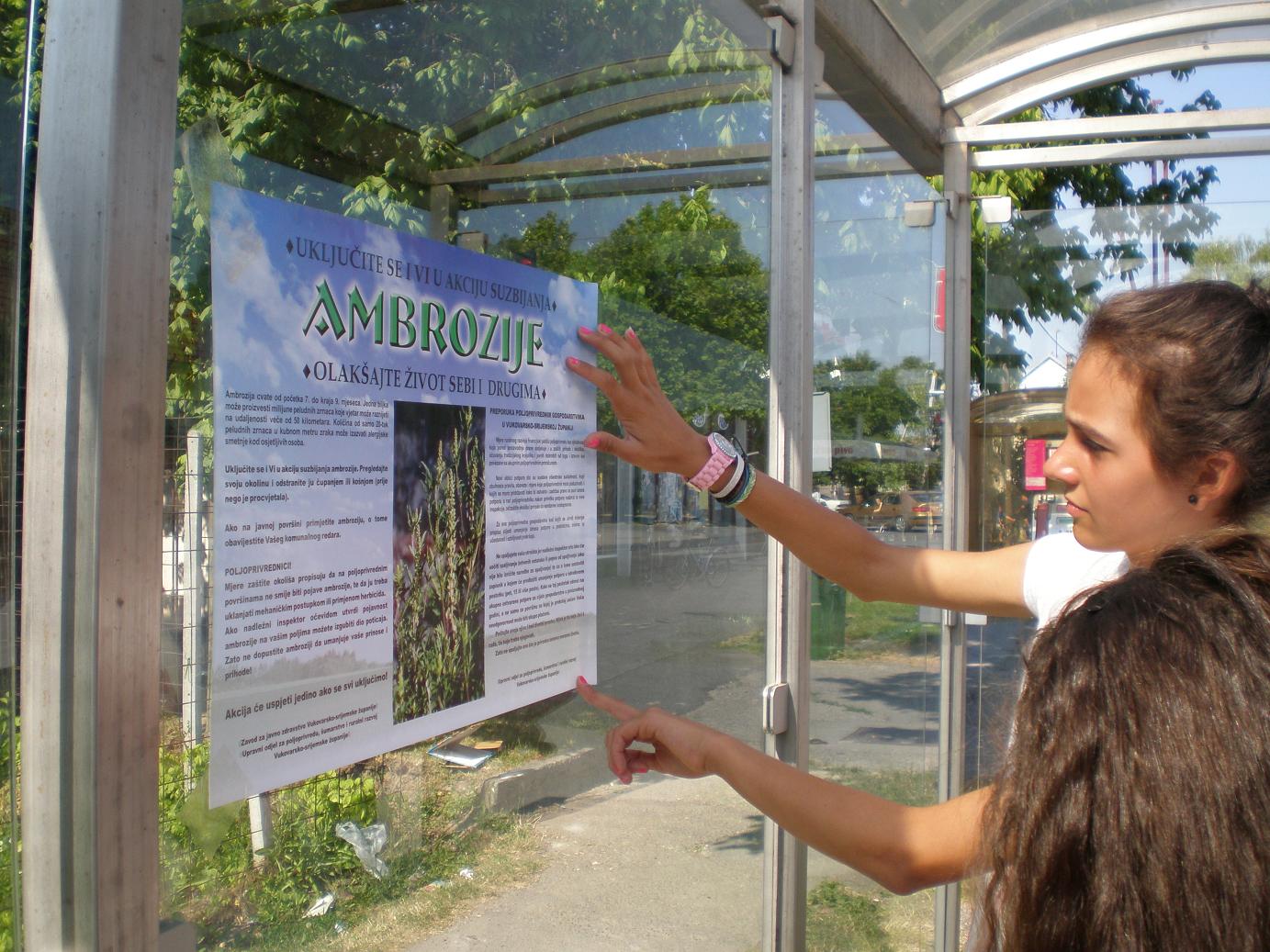 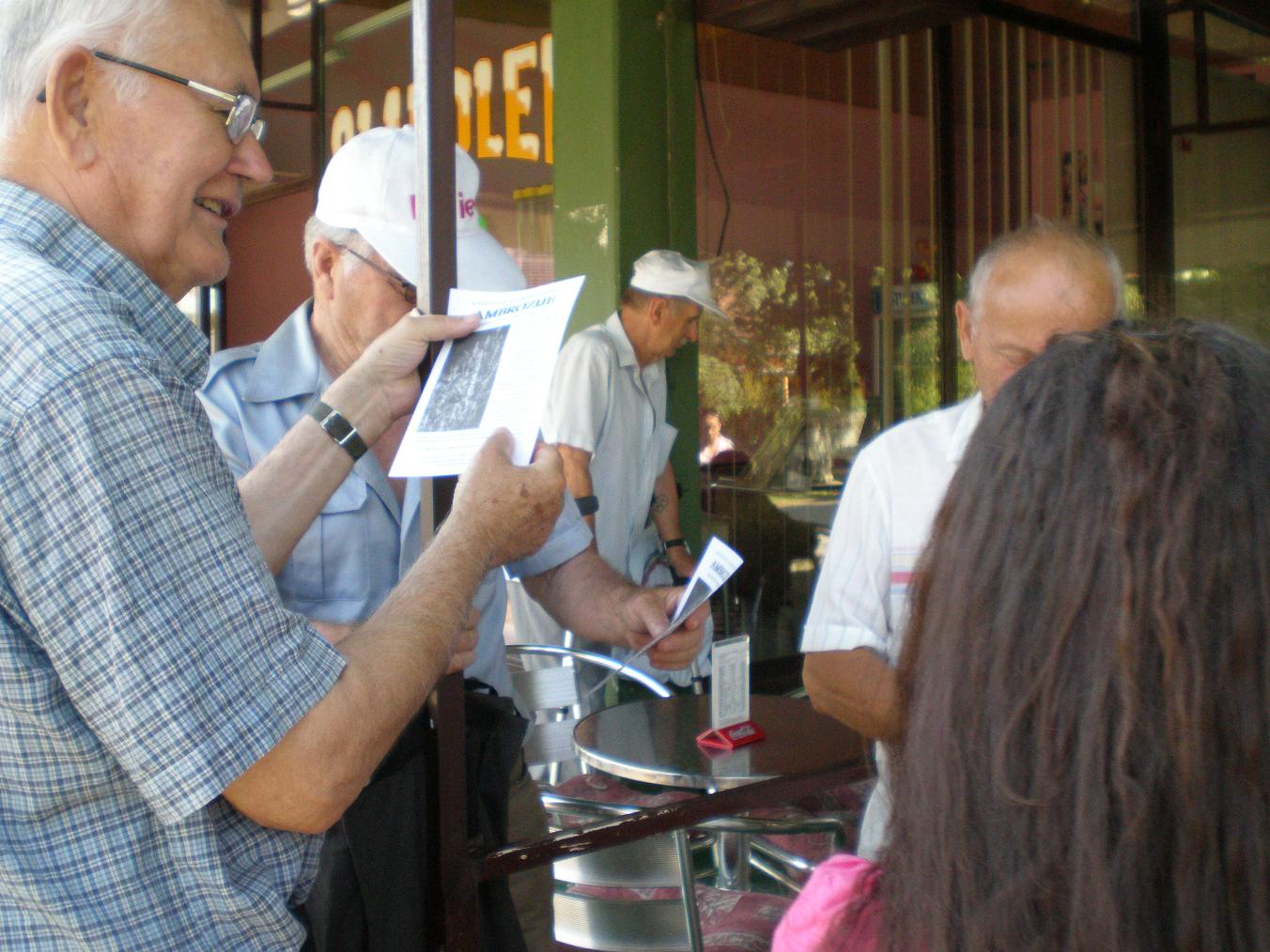 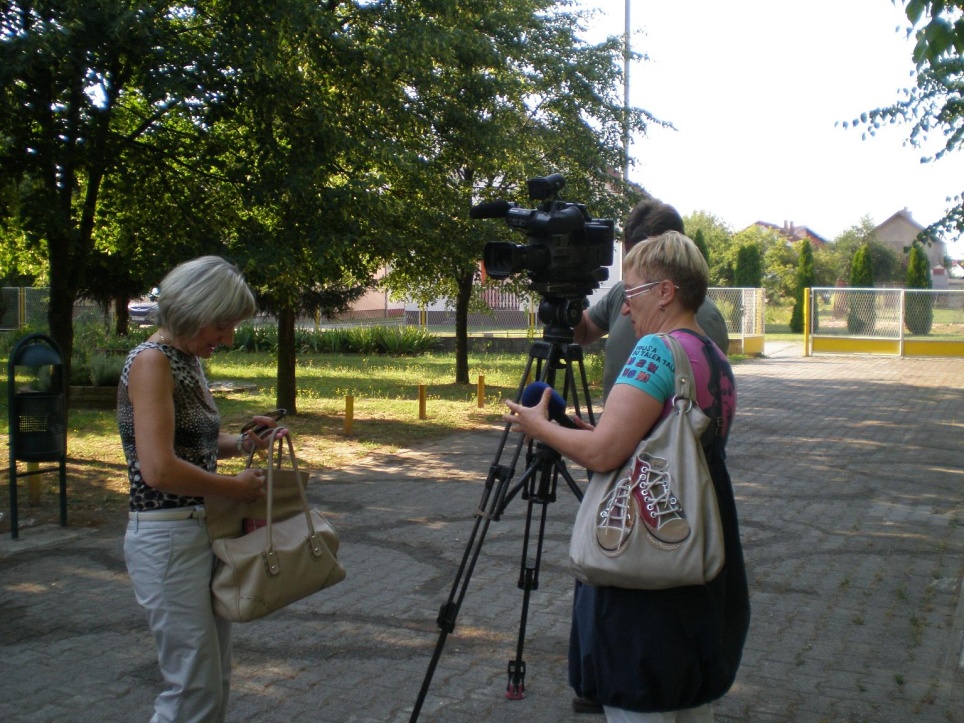 19
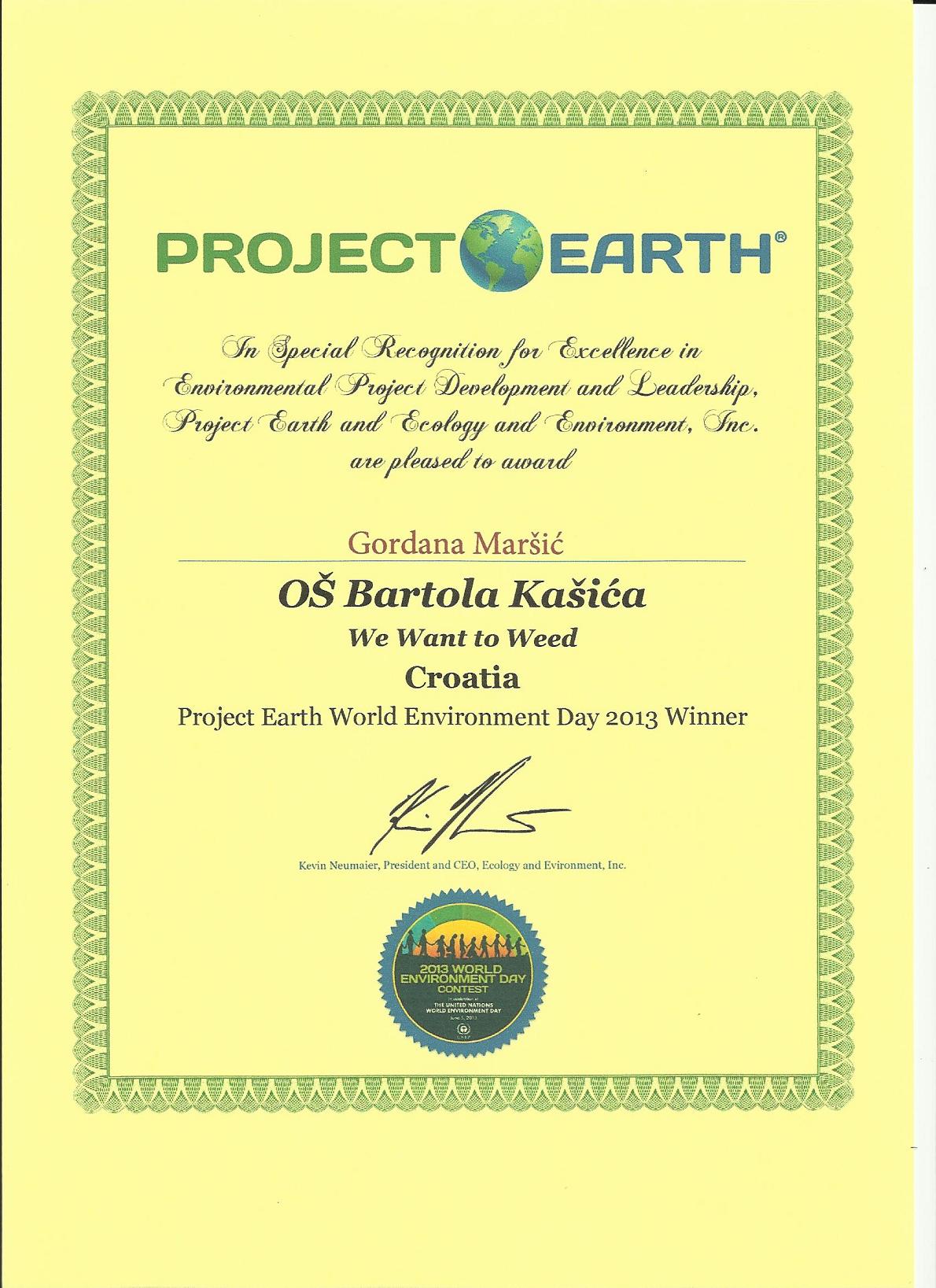 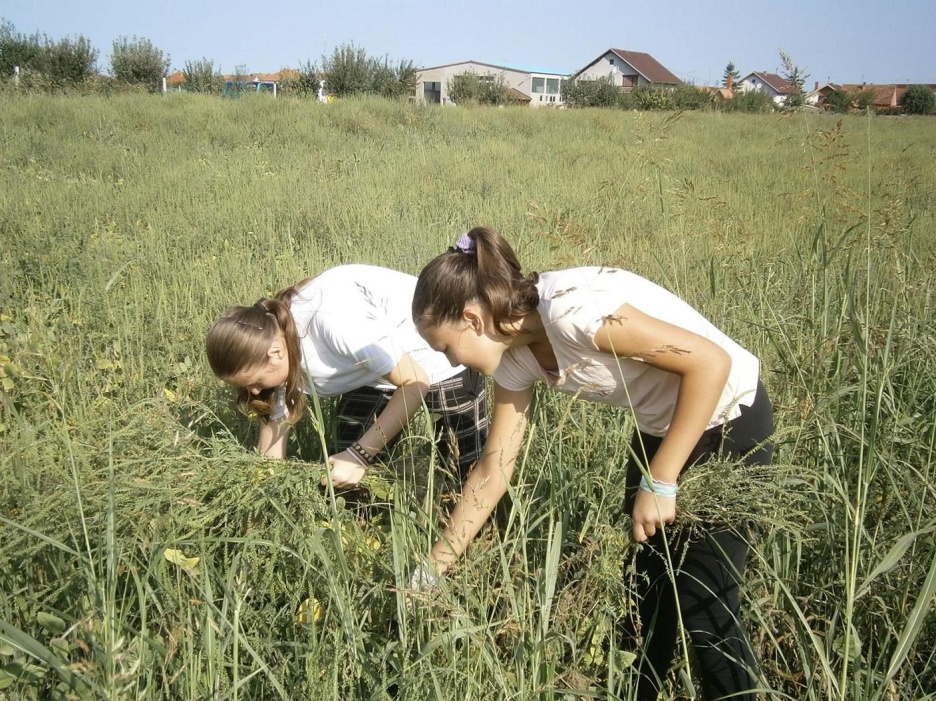 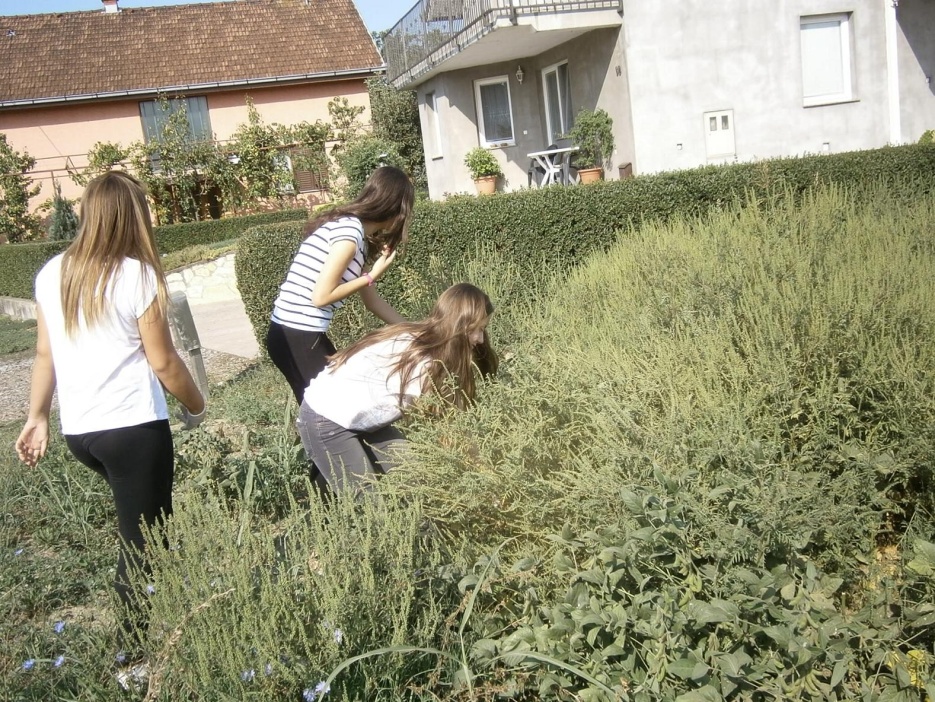 20
Advantages of project-based learning:
 - a good question motivates almost all pupils    to work and research
 - better understanding of the material – pupils    develop communication skills, cooperation with others- pupils develop creativity 
- pupils develop critical thinking - pupils make decisions, they can choose the way   they work according to their preferences - the process is important, not just the result
21
Disadvantages, possible problems:- PBL requires much more time than classical teaching - fear that some students will not work (can be avoided by   carefully forming groups) - teachers sometimes find it difficult to find the right driving  question (pupils quickly identify false challenges, set   problems) - teachers accustomed to the status of “know-it-all“ person  find it difficult to cope know the solution to the problem  faced by students - the teacher must research and help students to obtain  sources for research - student assessment requires precise  criteria - acceptance of failure
22
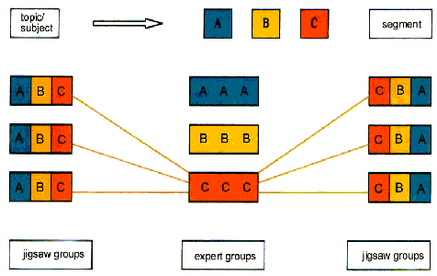 23
Accepting effective failure - the potential for failure is not a drawback of this method   of learning - pupils must see problem solving as an opportunity to link  theoretical school knowledge with real problems - pupils will not be able to create clear solutions to every  problem they face - failure is a great opportunity to show students how their  actions have consequences in real life and that success  is not guaranteed - problem solving is not an exam and perfection is not the goal - failure does not affect the grade
24
Roman Days: 2017                                  and 2018
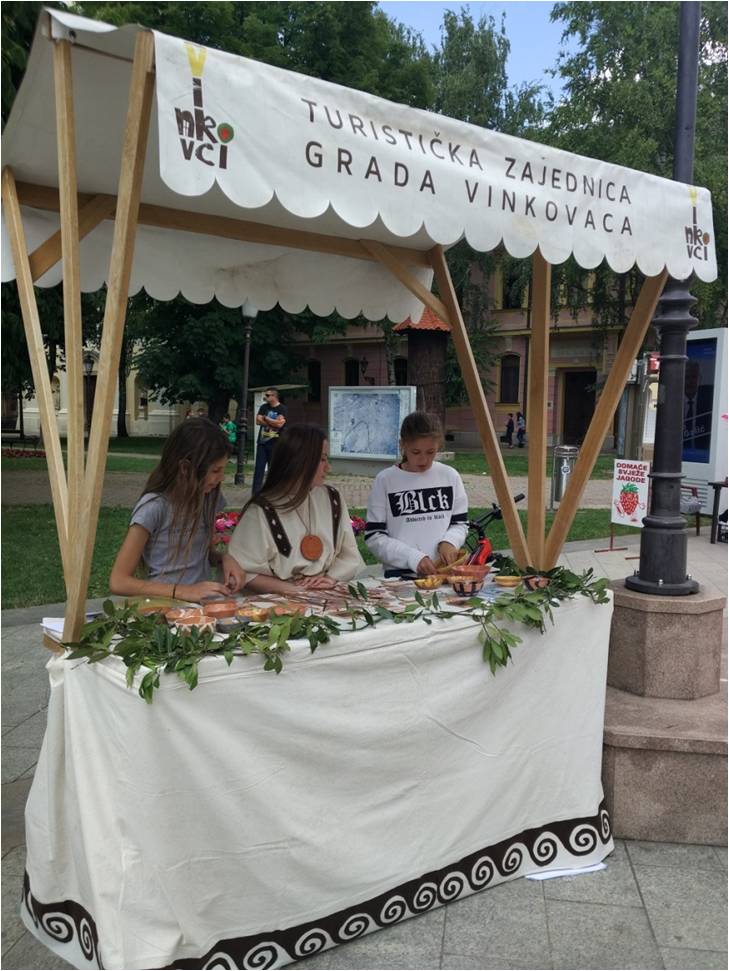 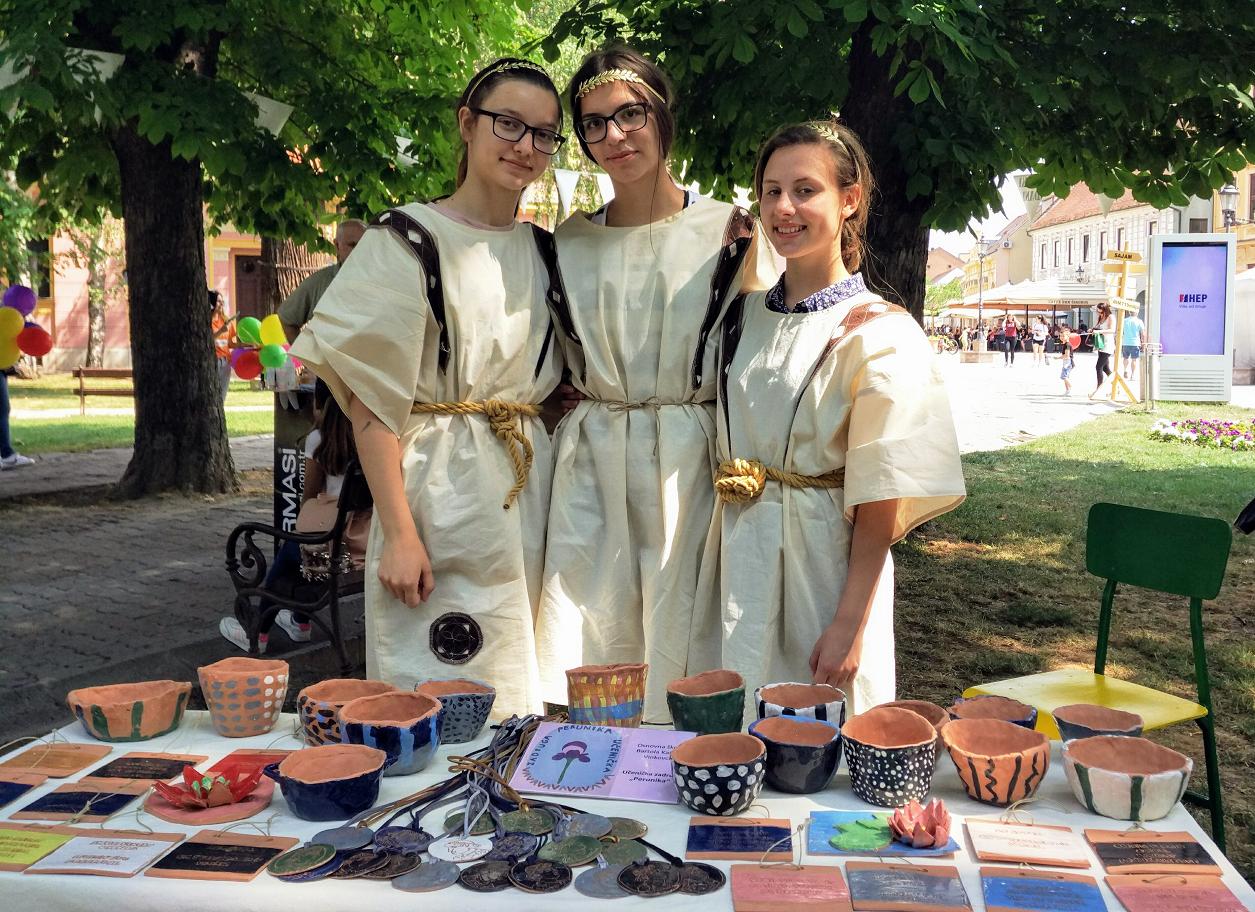 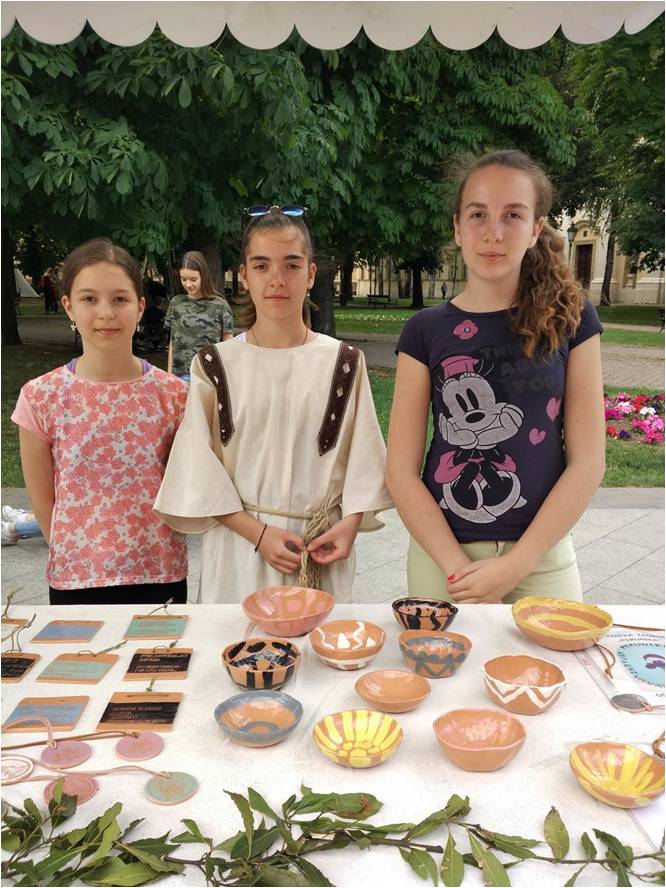 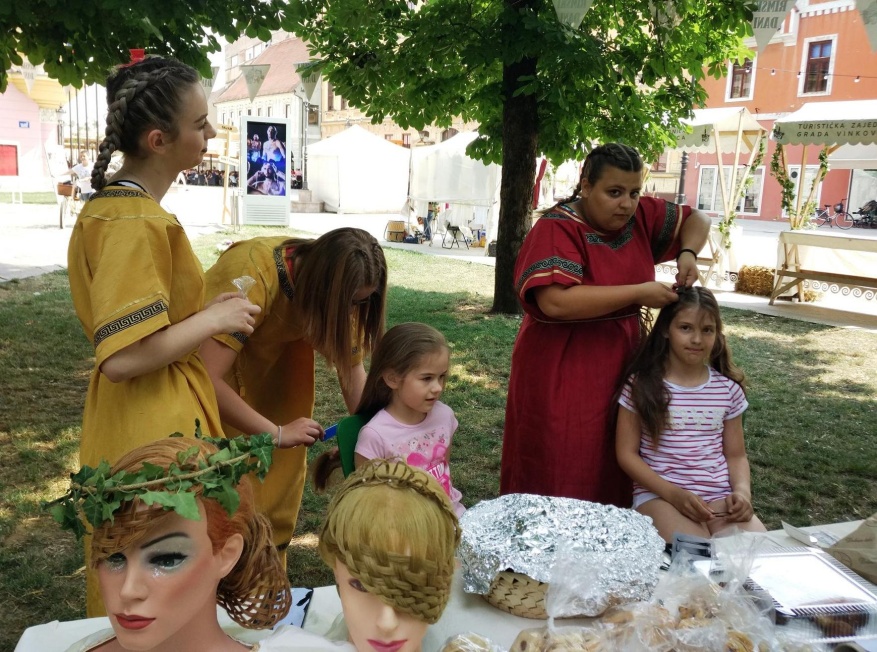 25
What can we do to help the Boar Špiro and the citizens Split?
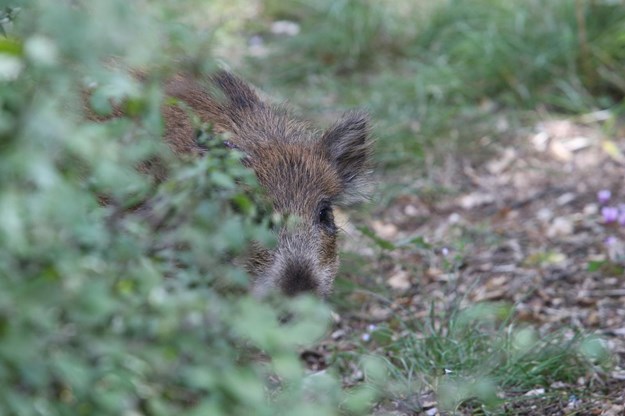 26
Sources:
https://www.edutopia.org/project-based-learning-history

https://www.pblworks.org/what-is-pbl

https://www.powerschool.com/resources/blog/project-based-learning-benefits-examples-and-resources/

https://www.teachthought.com/project-based-learning/smart-ideas-for-project-based-learning/

https://www.prodigygame.com/main-en/blog/project-based-learning/
https://www.southwestern.edu/about-southwestern/university-leadership/past-presidents/edward-burger/effective-failure/
http://bonnieblan.pbworks.com/w/page/83263720/Project%20Based%20Learning
https://www.pblworks.org/blog/gold-standard-pbl-public-product
https://www.edutopia.org/blog/pbl-failure-planning-successful-pbl-katie-spear
27
Thank you for your attention!
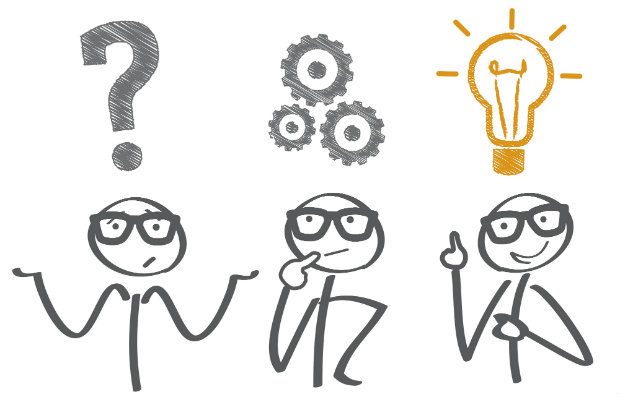 28